Prostorová autokorelace v travinné vegetaci
Maroš Šlachtič, Martina Vanini, Petra Vavrincová, Monika Zezulková
Cíl práce:
Jak se mění druhové složení snímku na homogením stanovišti se zvyšující se vzdáleností

Hypotéza:
Nejbližší snímky jsou si nejpodobnější
Důvody
heterogenita stanoviště (mikroklima, hloubka půdy, dostupnost živin, ... )
Schopnost šíření druhů na stanovišti
Metodika:
Lokalita na Mohelenské hadcové stepi
Transekt s homogení vegetací
6 kruhových fytocenologických snímku s poloměrem 40 cm (plocha cca 0.5m2)
Středy kruhů na přímce, vzdálené 1m 
Hodnocení pokryvnosti druhů: přítomnost/nepřítomnost
Bray-Curtis dissimilarity distance ( v programu Juice)
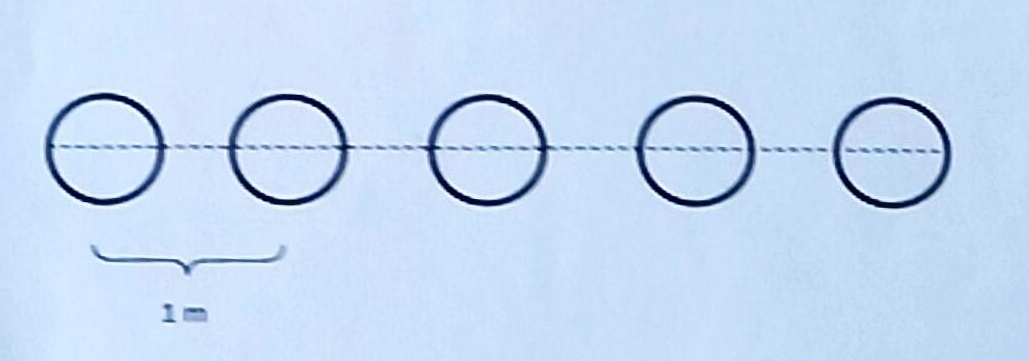 Lokalita – Mohelenská hadcová step		skalnatá louka na svahu s jihozápadní orientácí		sklon svahu 20°		hojné zastoupení kavylú (S. pennata, S. dasyphylla, S. Capillata)		pod svahem borovicový les
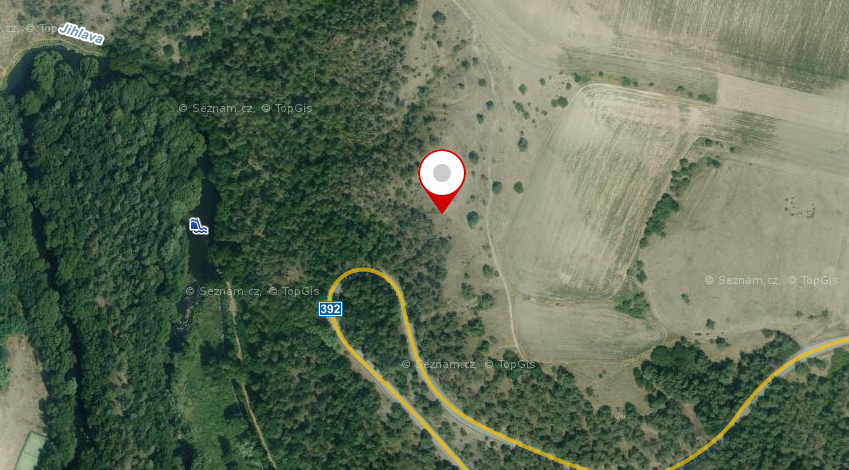 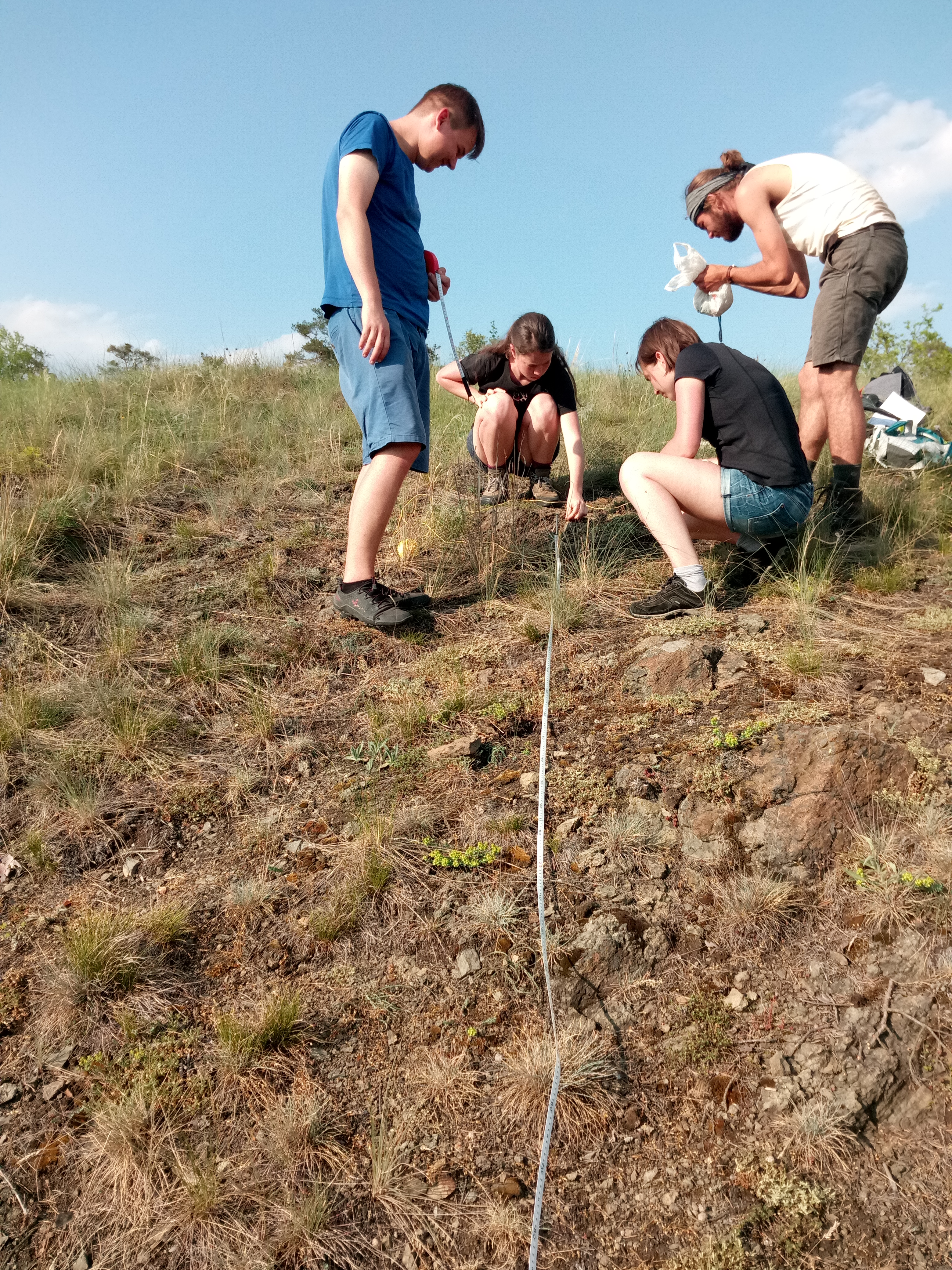 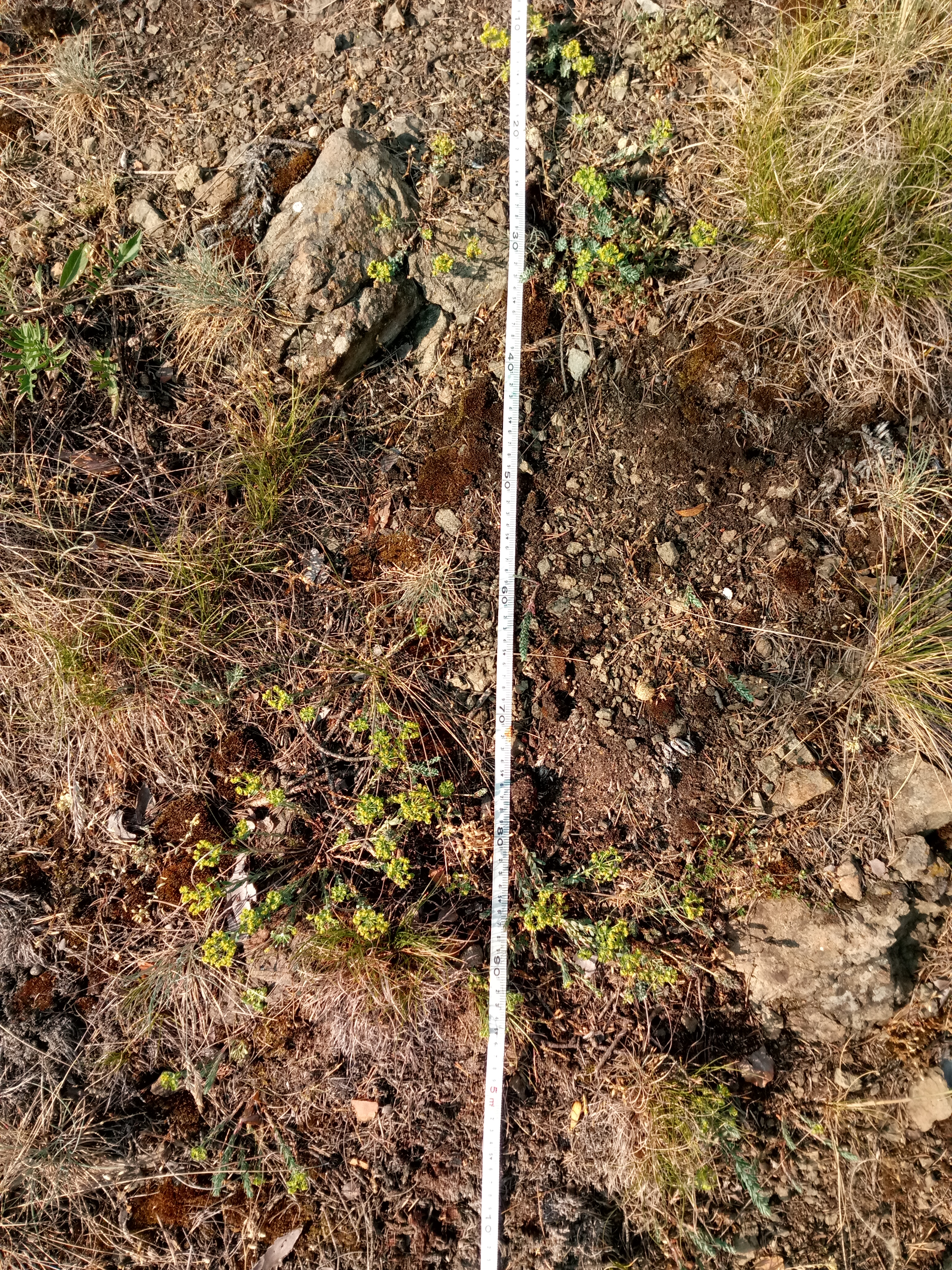 Mapování biotopů v okolí údolí Mohelníčky
Maroš Šlachtič, Martin Vavrinec, Petra Vavrincová, Monika Zezulková
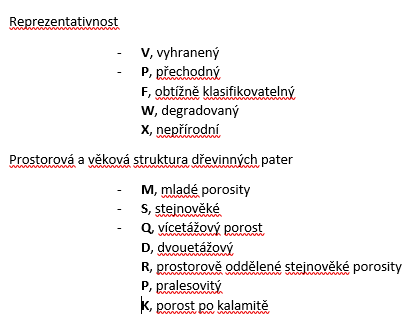 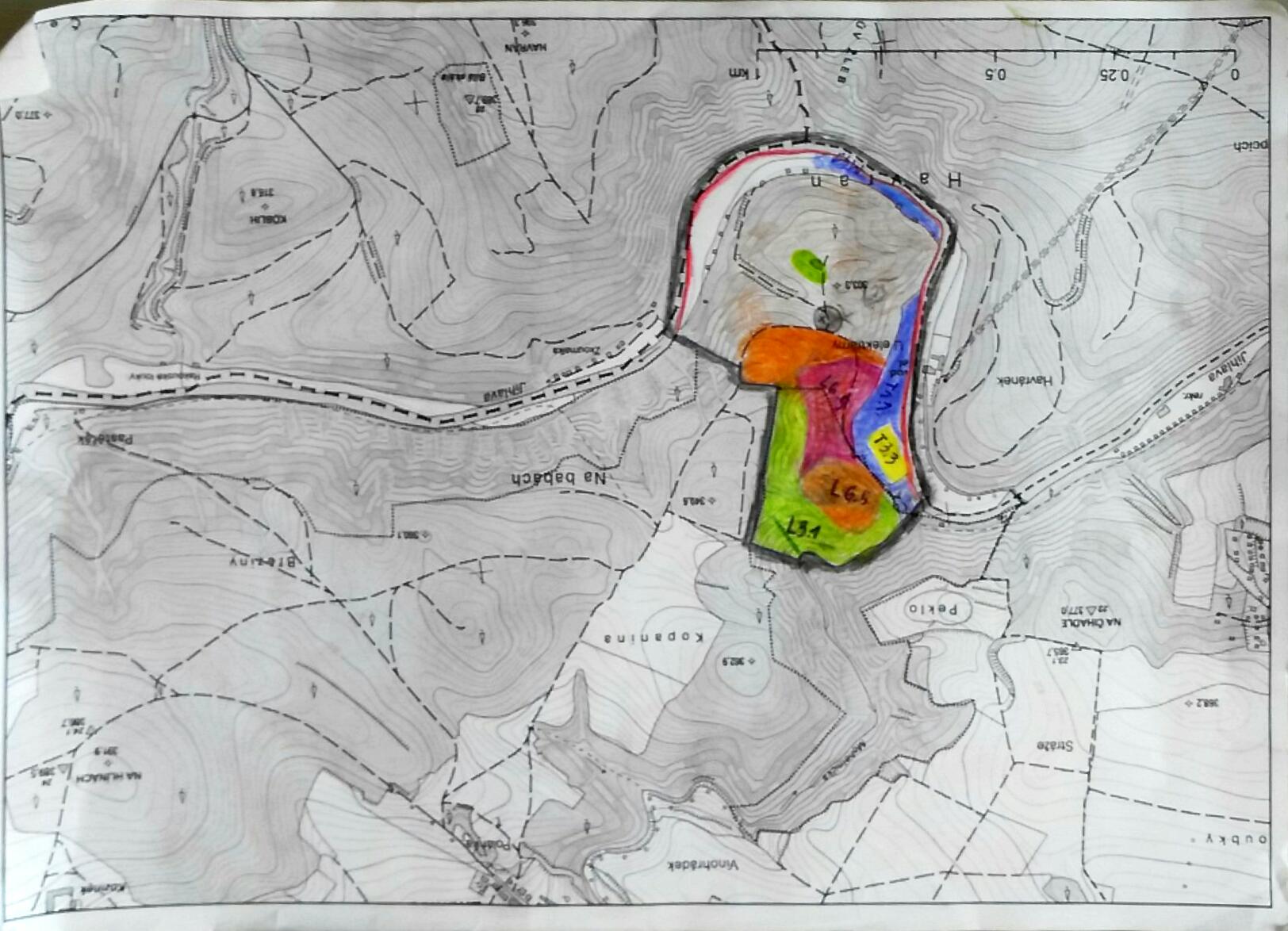 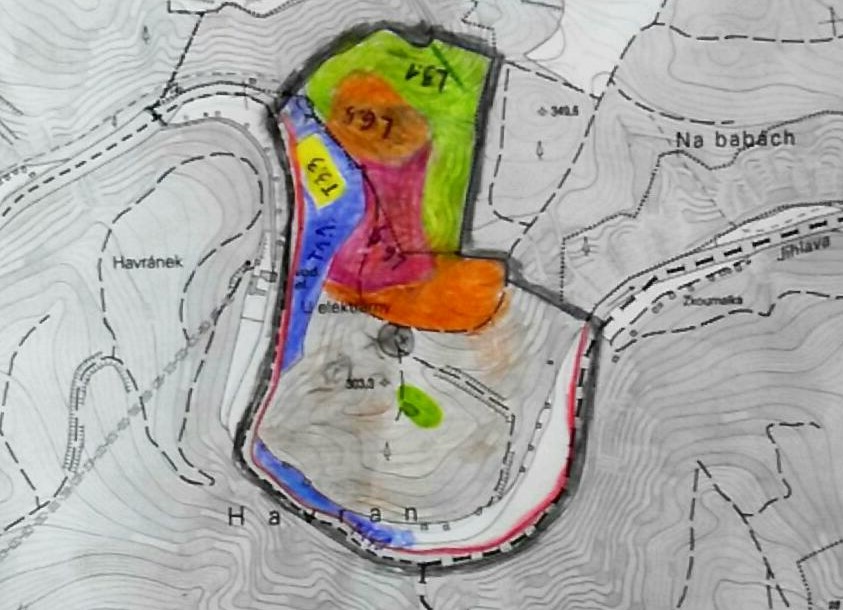